Name
That
Veggie!
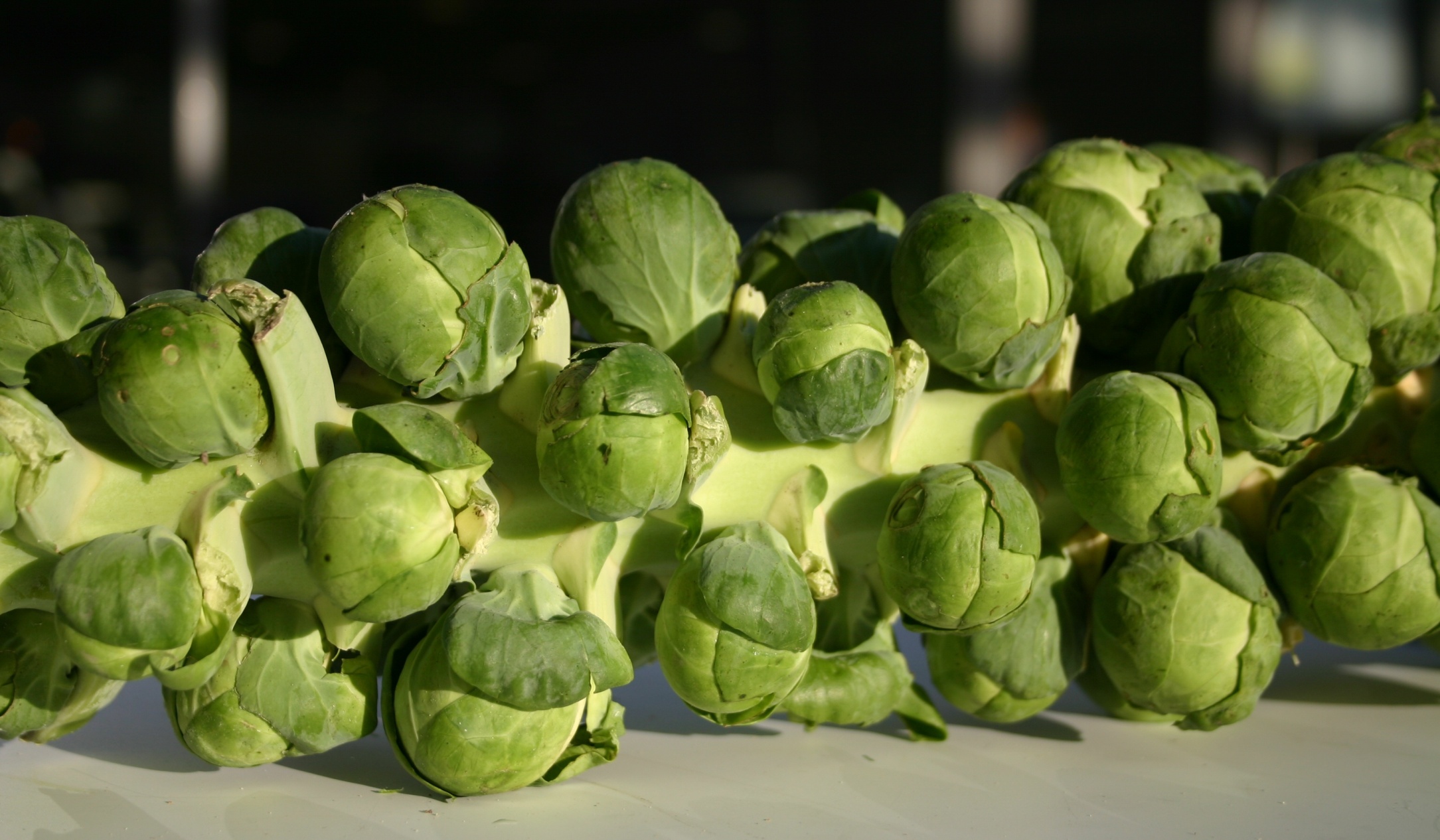 Brussels Sprouts
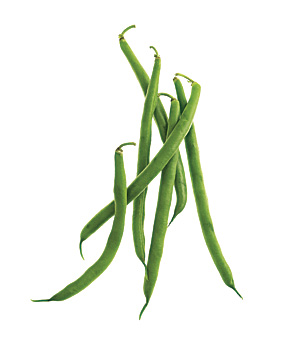 Green Beans
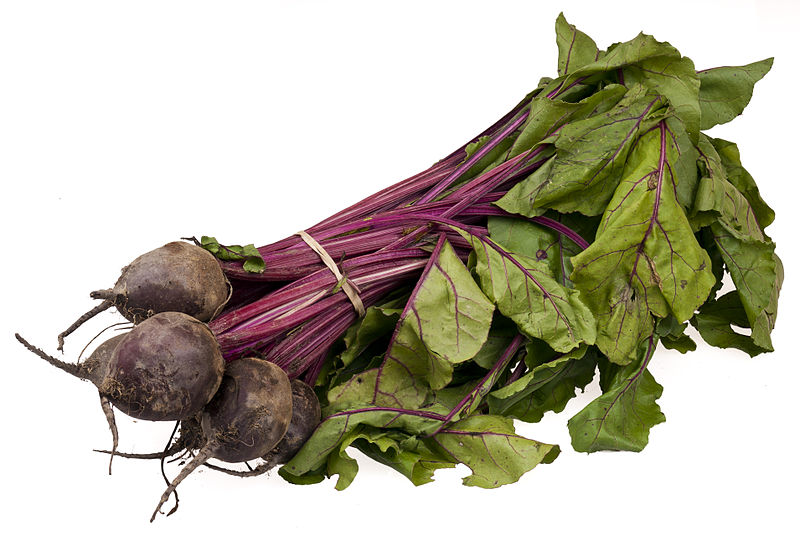 Beets
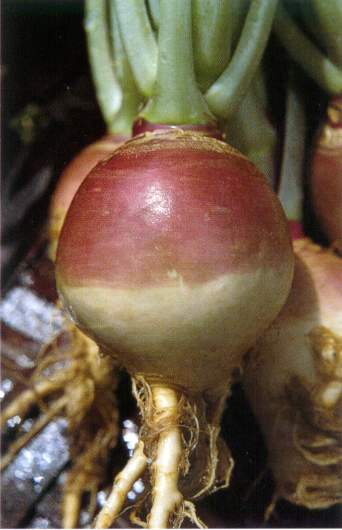 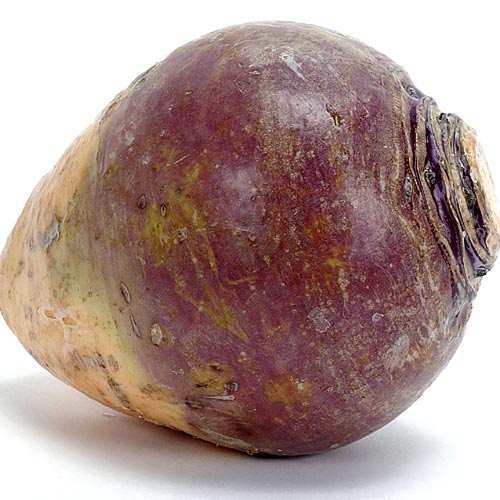 Rutabaga
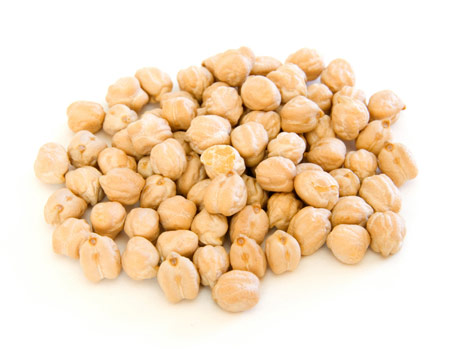 Chickpeas
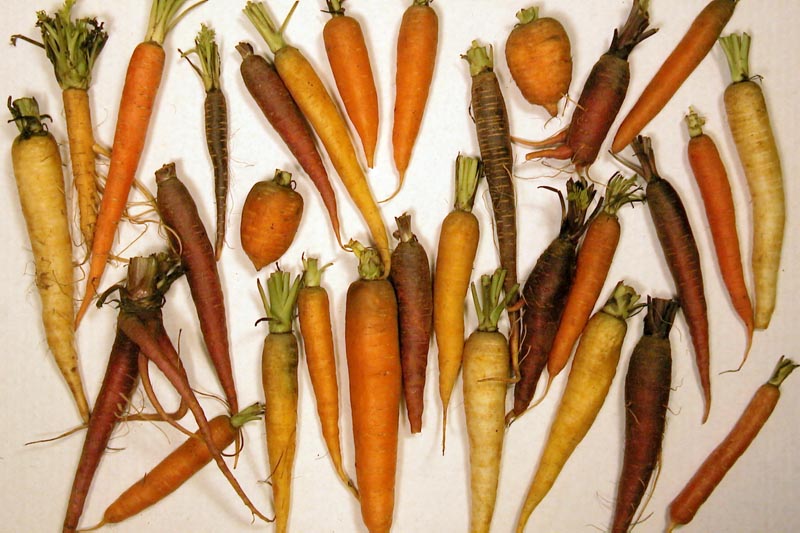 Carrots
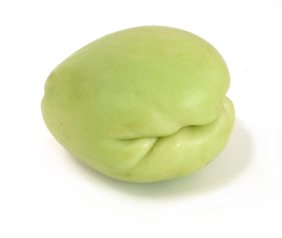 Chayote or Merleton
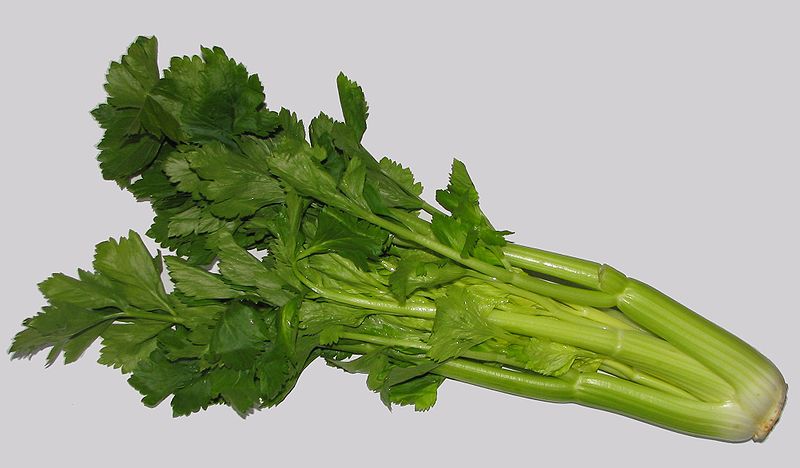 Celery
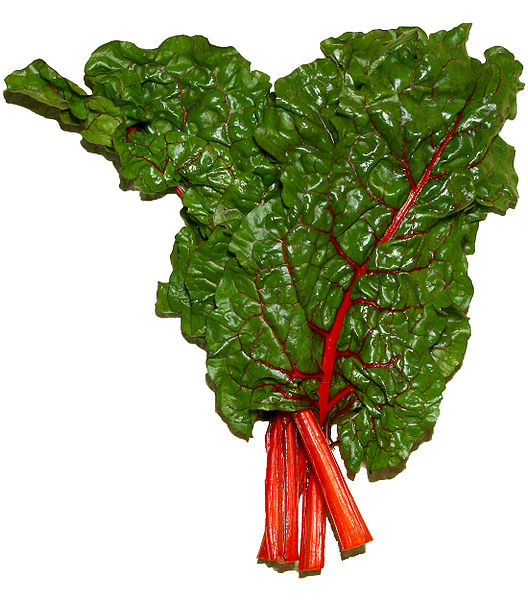 Chard
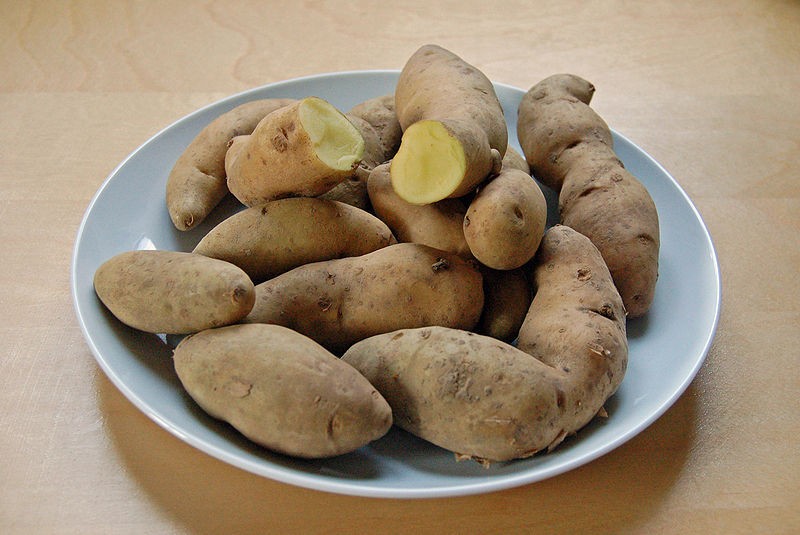 Potatoes
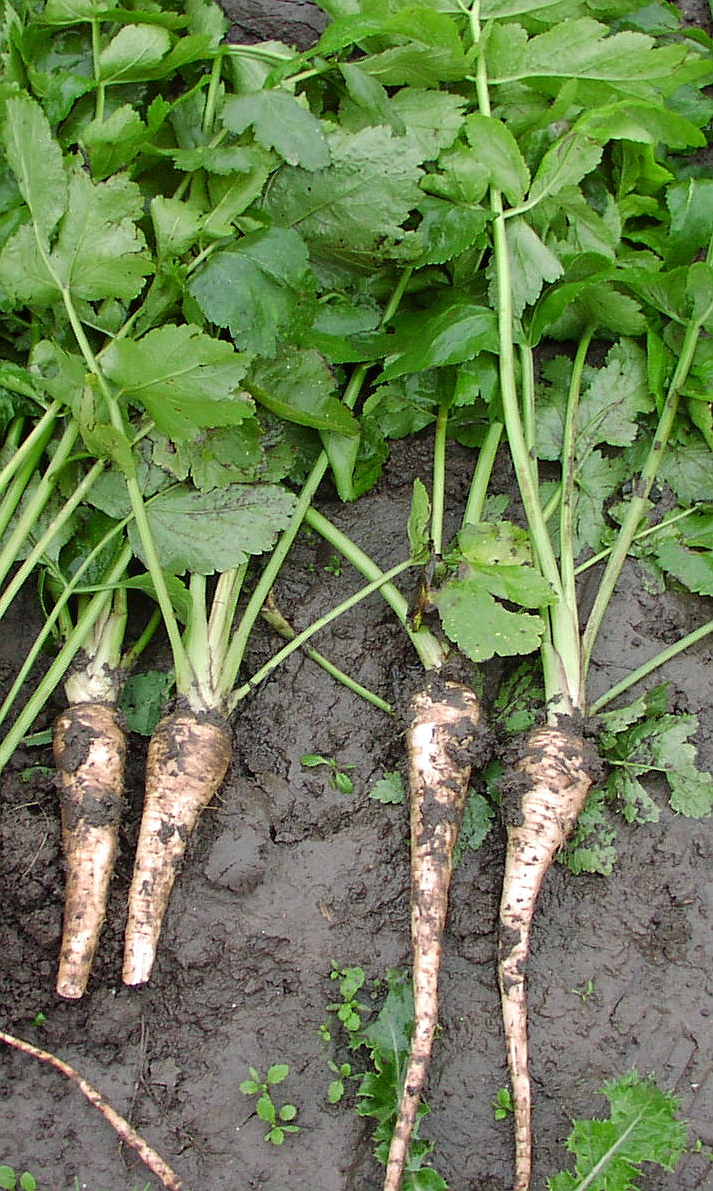 Parsnips
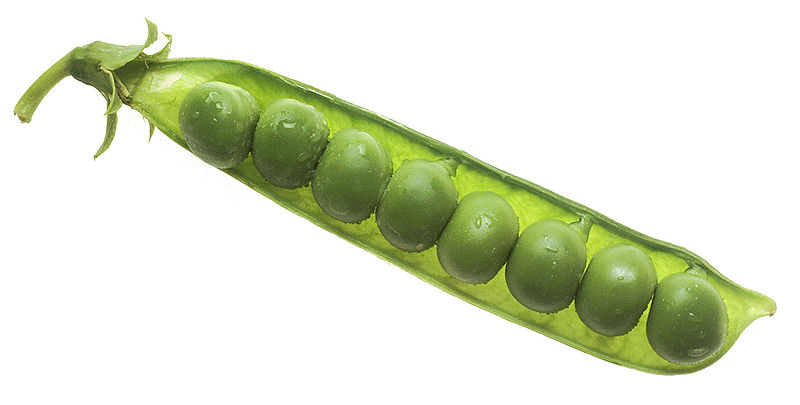 Peas
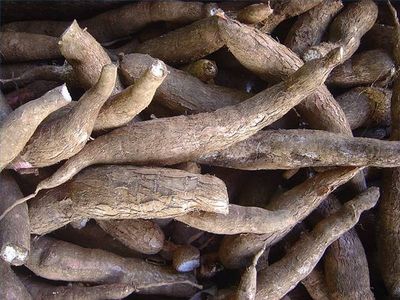 Yucca Root / Cassava
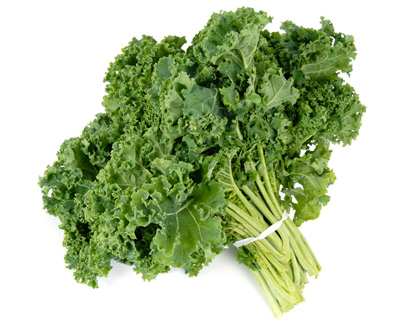 Kale
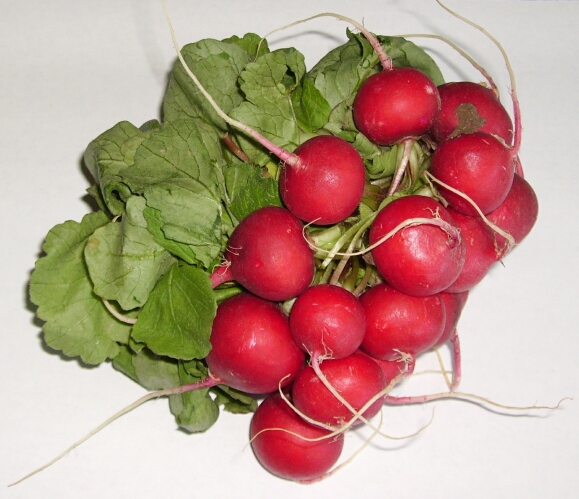 Radishes
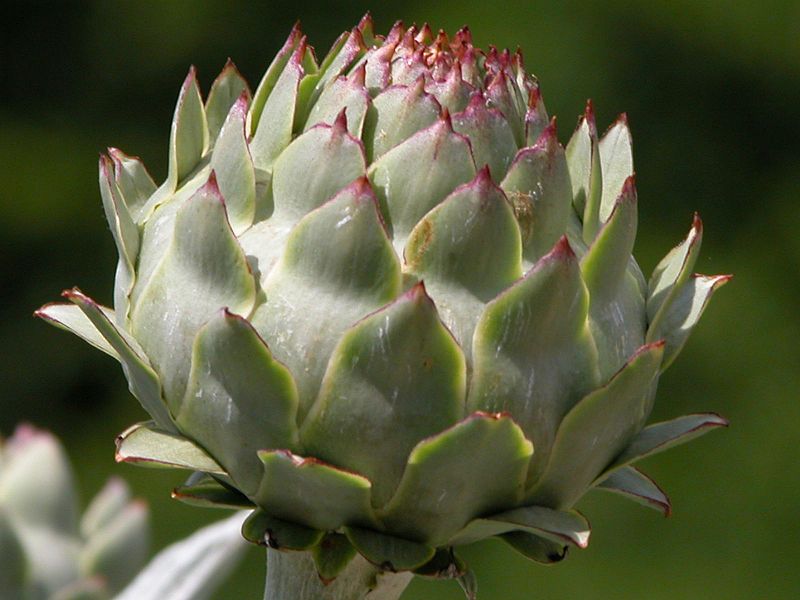 Artichoke
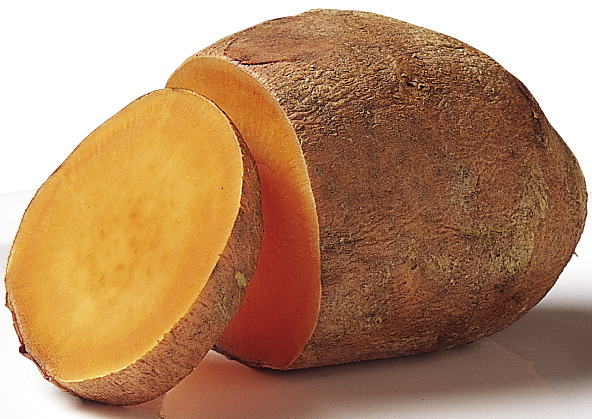 Sweet Potato
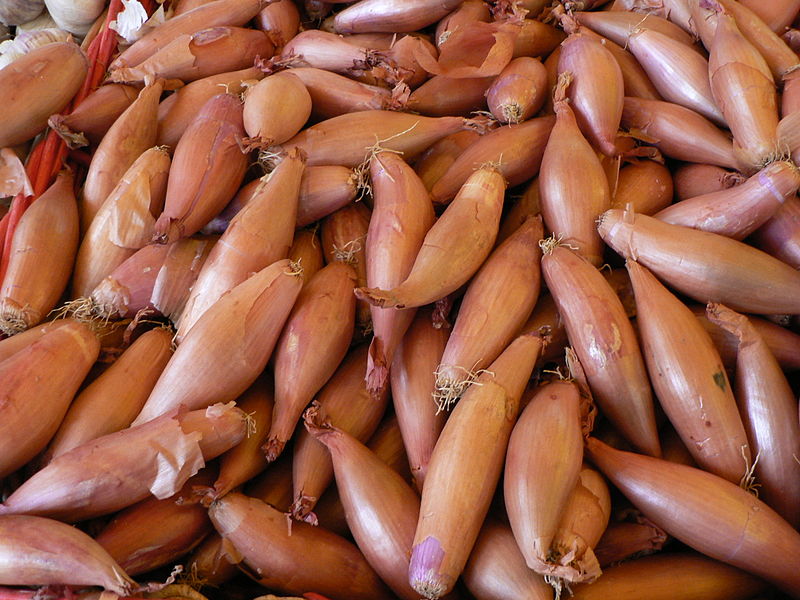 Shallots
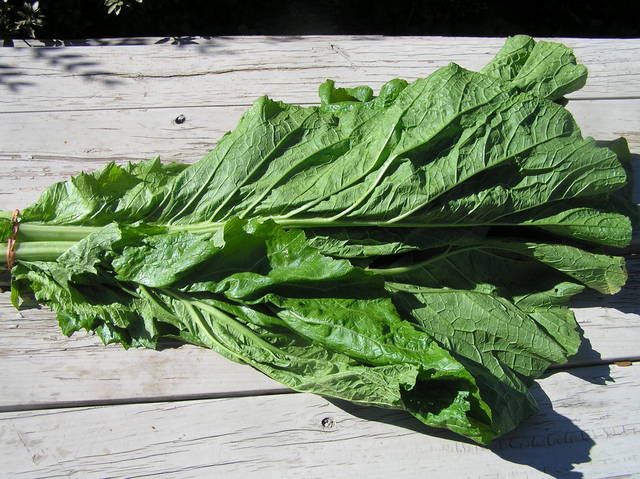 Mustard Greens
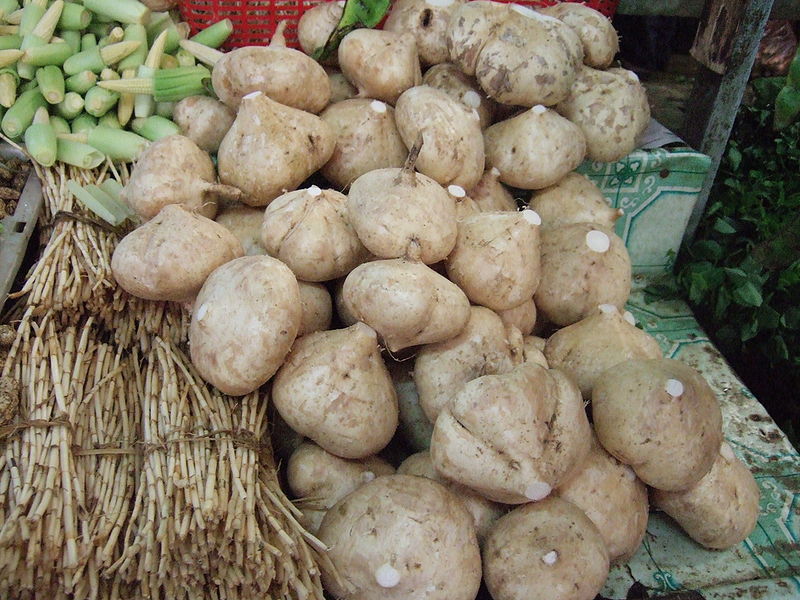 Jicama
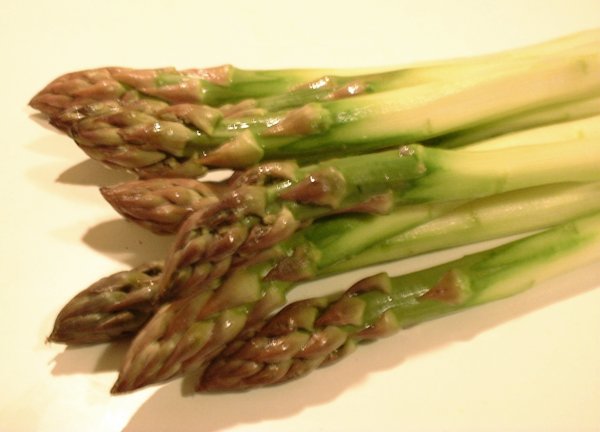 Asparagus
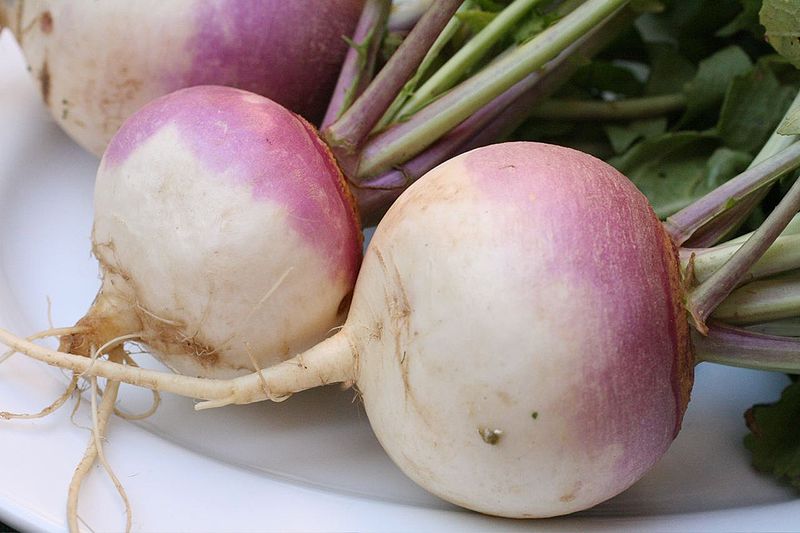 Turnips
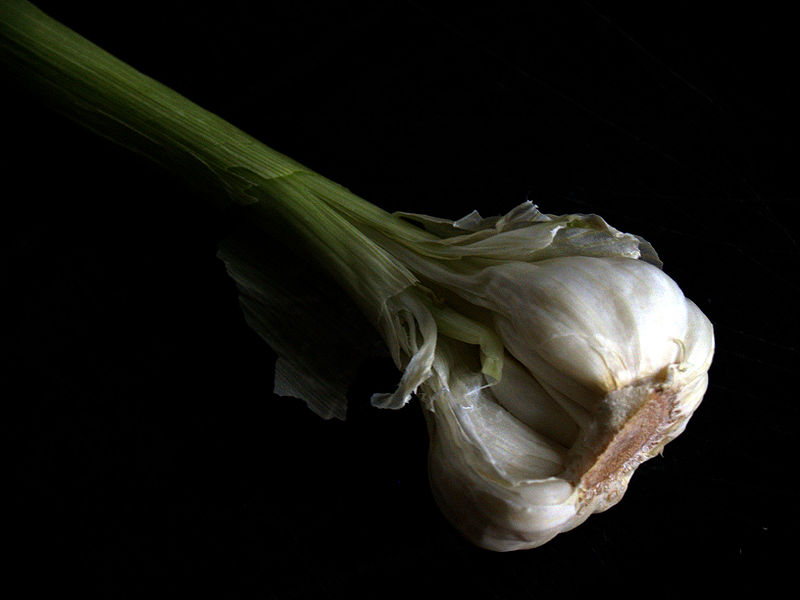 Garlic
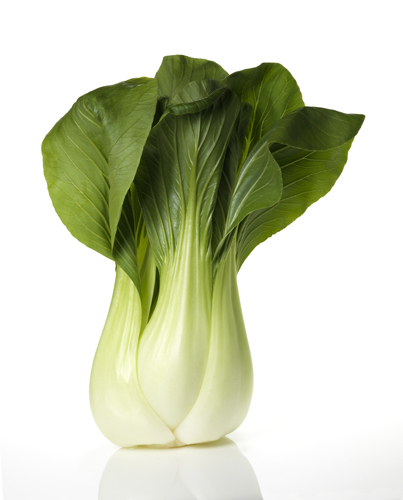 Bok Choy
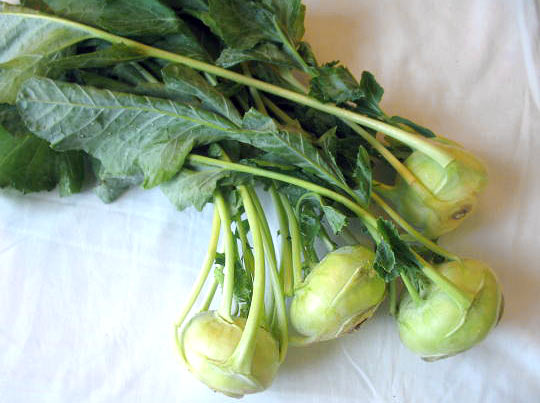 Kohlrabi
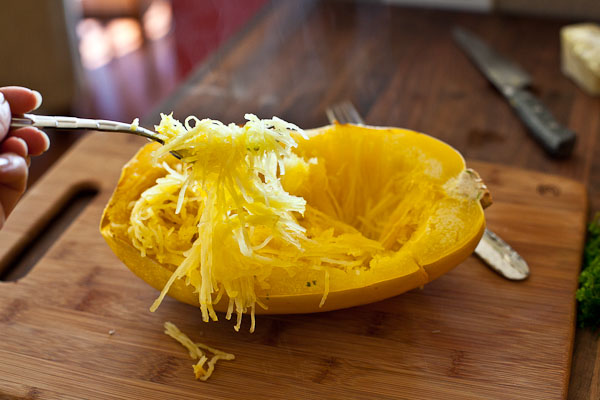 Spaghetti Squash